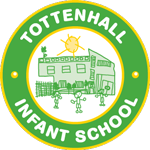 Tottenhall Infant School
Year 2 Curriculum Summer Term 2024 Information For Parents and Carers
Year 2 Staff
Panda Class
Bear

Class
Koala

Class
Irena/Sevda
Nacera
Shahina
Sandeep
Kyriaki
Esra
Phonic Screening Assessment
-Assessment period will be wb: 10.6.24

-Pupils who did not do the assessmnt in year 1, did not pass or are new to school will do the test

-Score will be shared with the end of year report
Reading
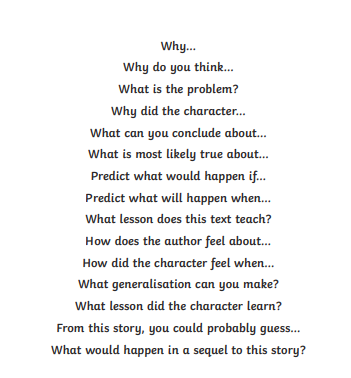 Developing fluency

Focus on comprehension skills

Retrieval, deduction and inference

Your child must read every day!
Writing
Innovating and inventing stories

Recounts based on personal experiences

Formal and Informal letters

Diary entry 

Newspaper reports

Handwriting
Focus on: 
-Common exception words

-Co-ordinating and subordinating conjunctions

-Descriptive language

-Suffixes- less, ness, ment, ful
Handwriting
•This term there is a focus on all children forming all letters correctly.
•Good presentation in books.

How you can help:
•Use Letter-Join online.
•Allow your child to write freely at home.
•Remind your child to write in Letter-Join when. completing homework.
•Practise will help children develop stamina and fluency when writing.
Maths
Geometry
Number
Measure
-Addition, subtraction, multiplication and division in the context of money.
-Temperature

-Mass

-Capacity
-Position and Direction
Problem solving and reasoning tasks across all areas.
Foundation Subjects
RE
History
ART
-Islam
The Mosque
Prayer – Mecca, removing shoes and washing
Qur’an
Main beliefs

-Christianity & Judaism
Care
Christian teachings
Jewish teachings
Golden rule
The beginning of the world
-The Great Fire of London including making comparisons with 1666 and life now.
-Create art works using techniques such as marbling and silhouettes 

D&T
-Create sculptures using recyclable materials
Foundation Subjects
Geography
Science
PE
-Plants and Animals
-Developing control and coordination through travelling, jumping and landing

-Traditional folk dances
-Location of Countries continents and Oceans
PSHE
-Healthy Bodies and Healthy Minds
Ways to stay healthy, including safe and unsafe use of household products and medicines.
-Names of our private parts, and why it is important to use the correct names.
Home Learning
Mathletics 
-Your child will have their own log in
-Tasks will be set weekly
-Class teacher will check who is completing their tasks
-Tasks are linked to current learning in class
-There may be some additional challenges for the children to complete
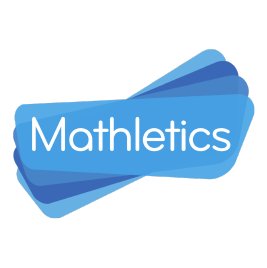 Home Learning
These are the home learning tasks that children will have to complete every week.
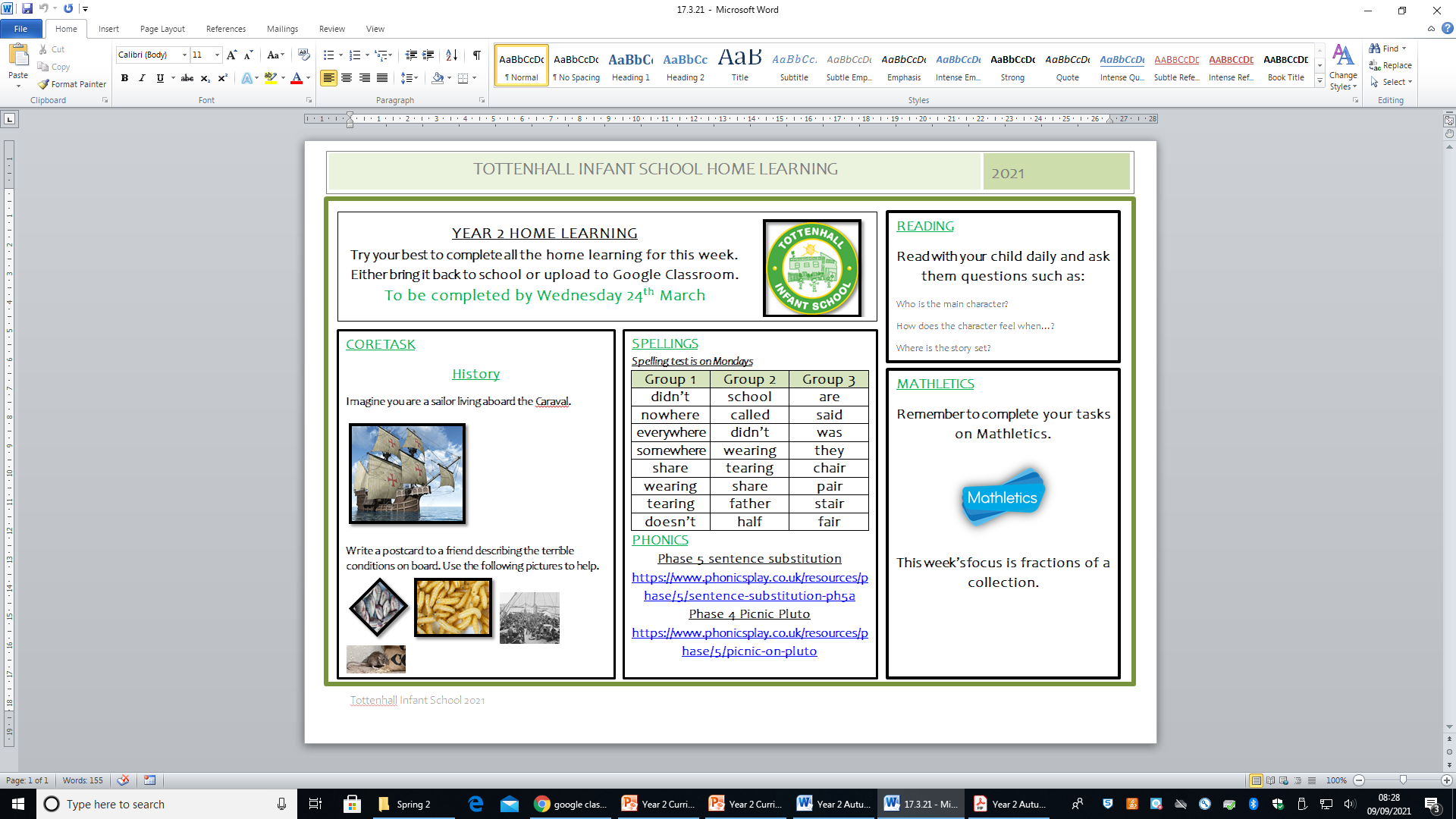 Purpose of home learning
Parental involvement
School expectations
Working together
Fun
Linked to the curriculum
Purposeful
Creative
Collaborative
Motivating
Important
Home readers: Friday
Home learning: Sent home on Friday and must be returned on Thursday.
Library book: Bear Class- Wednesday - Panda Class-Wednesday Koala Class-Monday 
PE Day: Bear Class- Tuesday Panda Class-Thursday Koala Class-Thursday 
Dance: Bear Class-Thursday Panda Class-Tuesday Koala Class-Tuesday (no P.E kit, no earrings)
PE
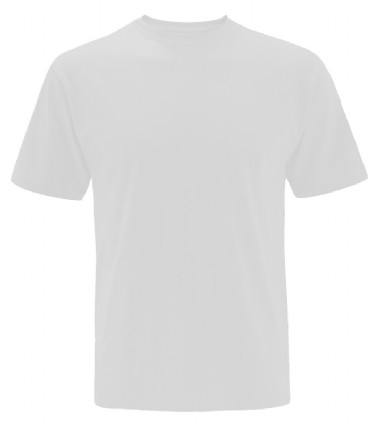 Your child must wear the correct P.E kit to school.
They will need:
•White t-shirt
•Black shorts
•Black tracksuit bottom with elasticated ankles
• Black trainers or plimsolls with velcro straps

For health and safety reasons, your child must not wear a watch or jewellery, we will ask parents to remove any earrings including studs. Long hair must be tied back.
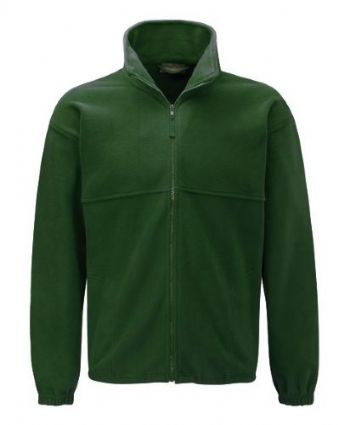 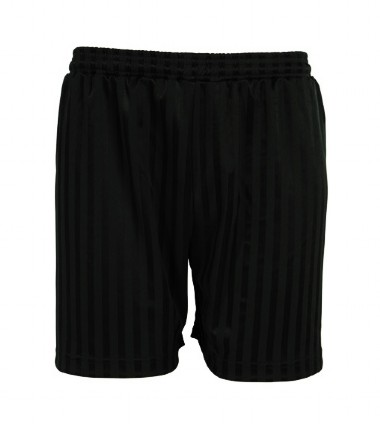 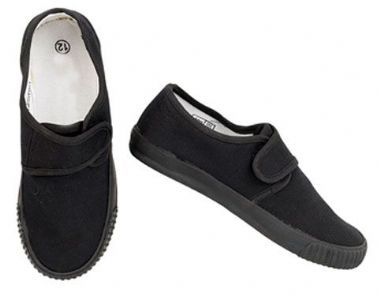 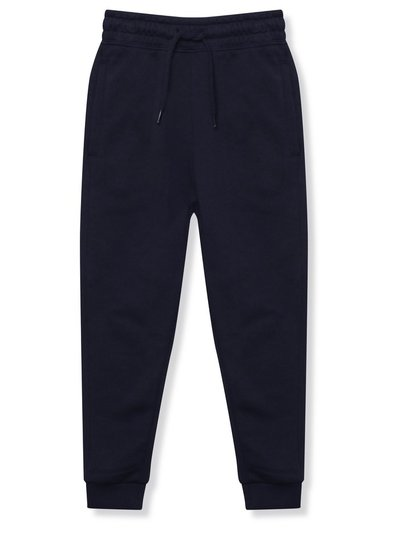 SCHOOL UNIFORM
T-shirt/Shirt
Jumper
Trousers
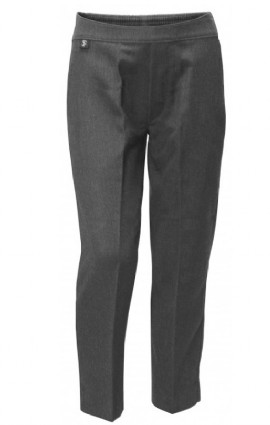 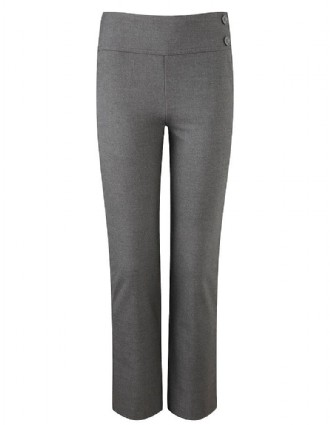 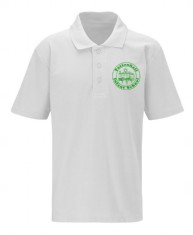 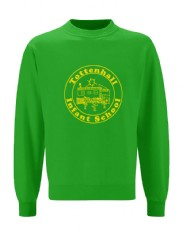 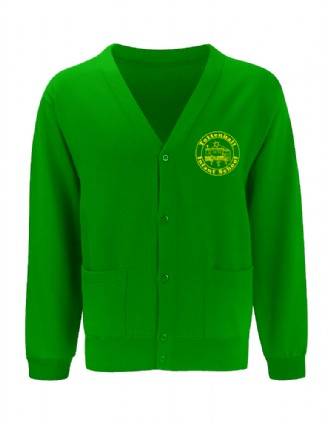 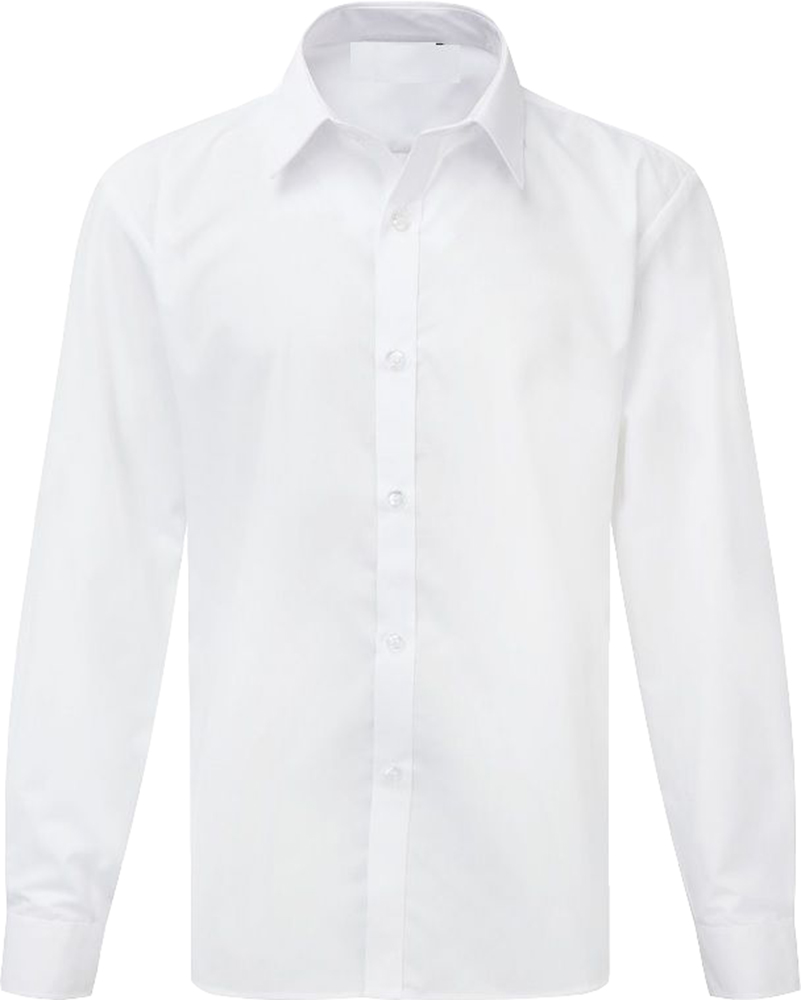 Shoes
Dress/Skirt
Summer Dress/Shorts
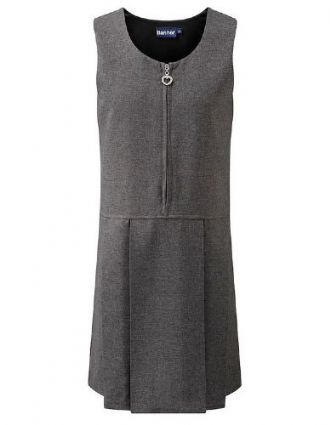 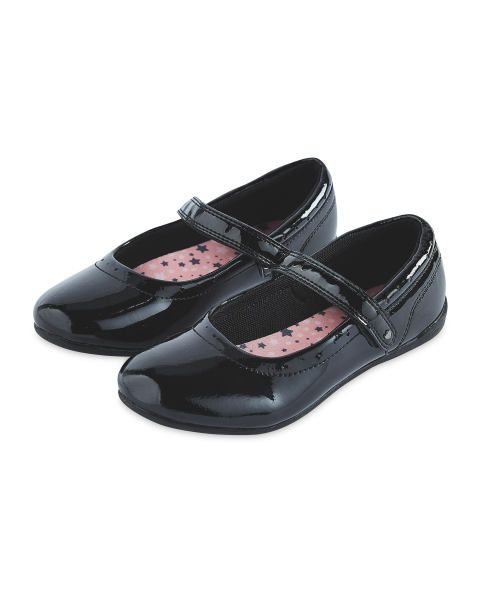 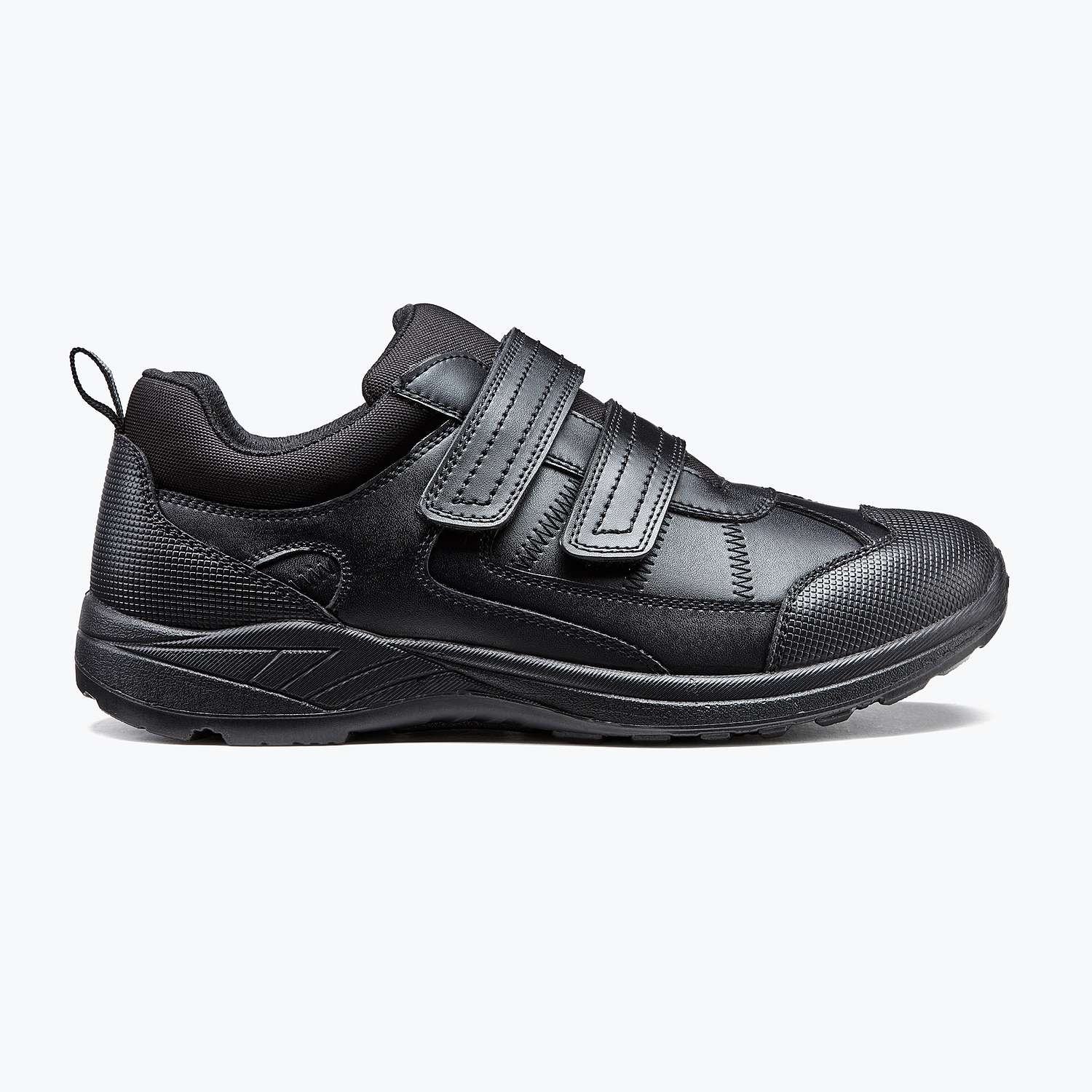 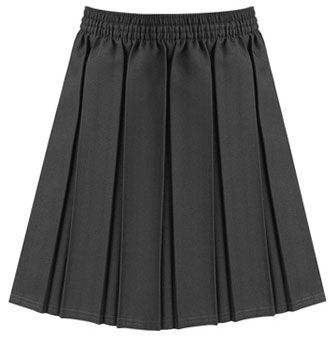 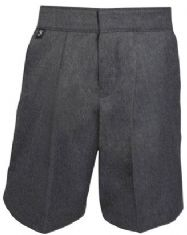 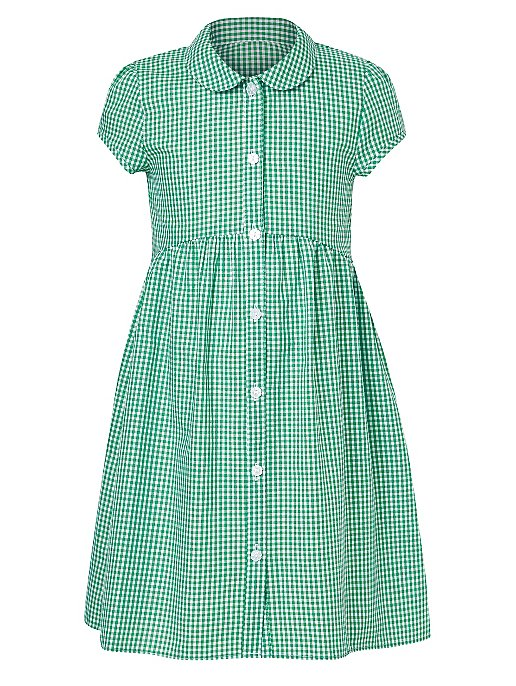 ATTENDANCE
•Please ensure your child is in school everyday unless they are unwell. Any sickness or diarrhoea must be followed by 48 hours from the last incident.

•School starts at 8.45am and finishes at 3.15pm.

•Children miss out and learning if they are absent and late.
EVENTS
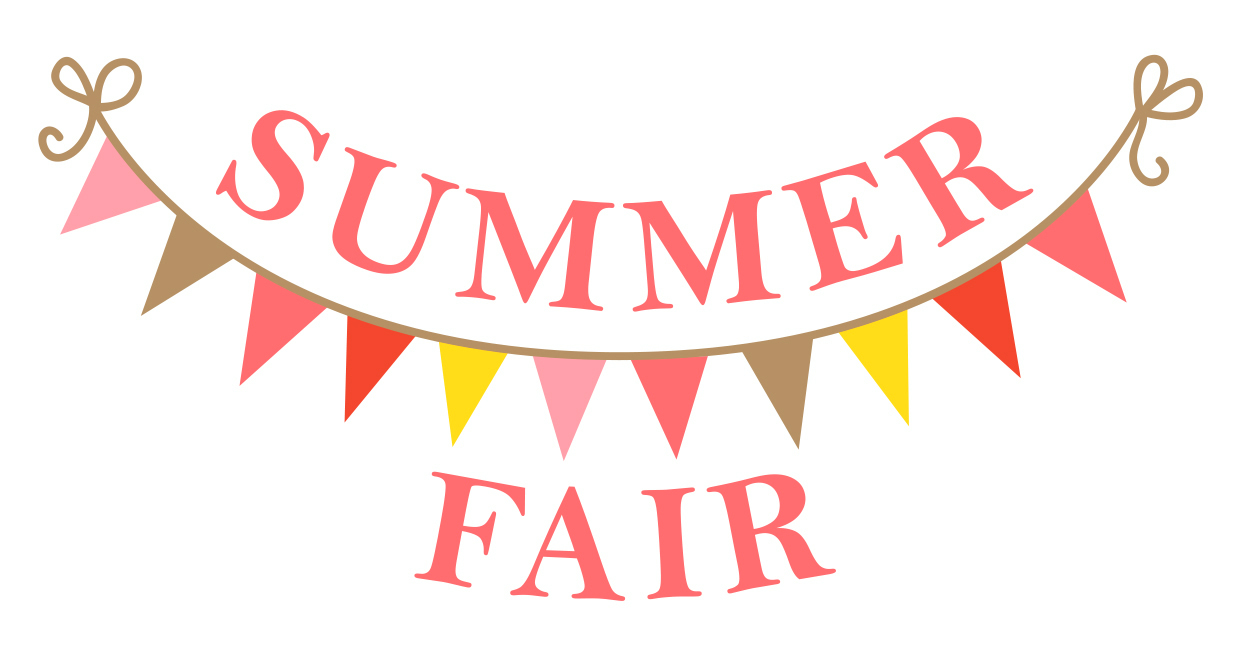 26.4.24 Broomfield Park visit
2.5.24 Polling Day school closed
13.5.24 Class photos
20.6.24-Art Day
21.6.24-Summer Fair
WB 8.7.24- Trip to Lee Valley
27.6.24 - Sports Day
5.7.24 –Song Sack assembly for parents
8.7.24- Movie Night
19.7.24-100th Year celebration picnic
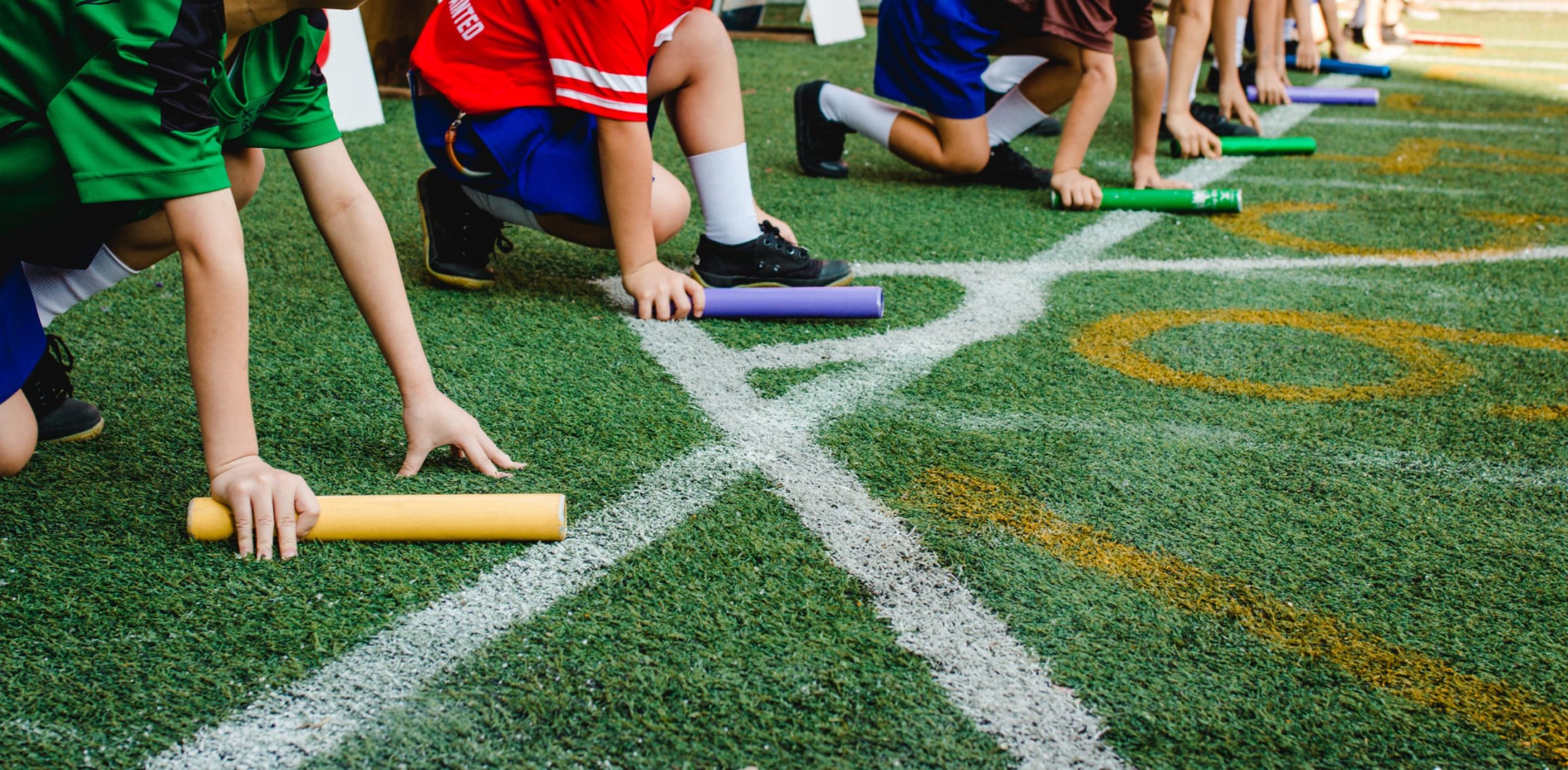 Useful Websites
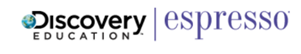 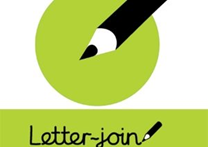 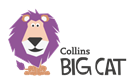 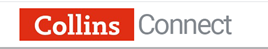 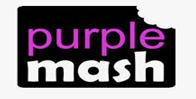 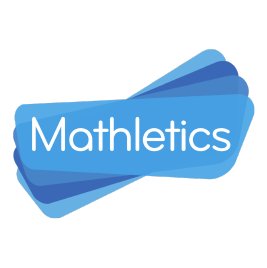 Login details will be given separately. Please remember to supervise your child when they are using the internet.
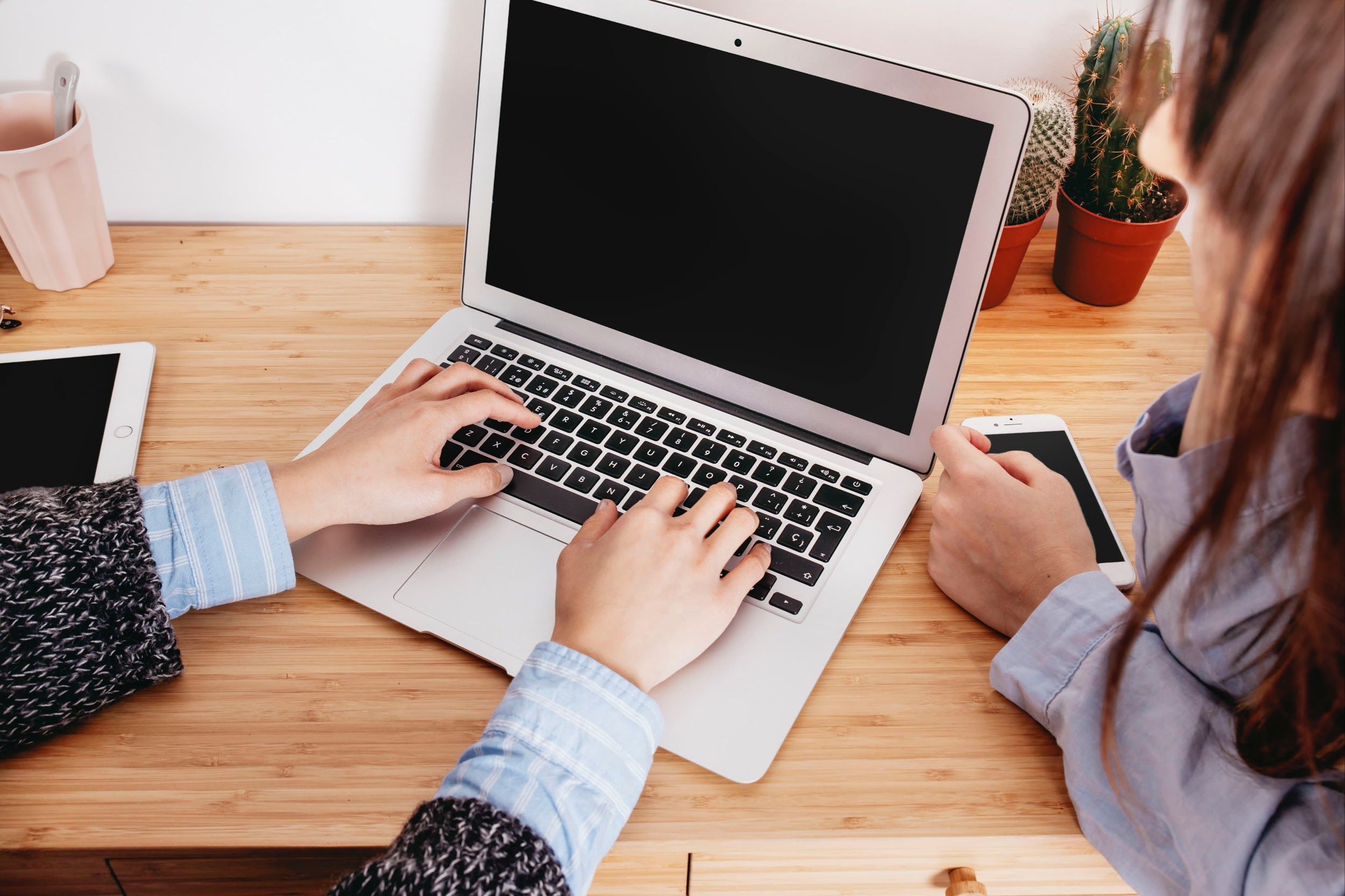 Final Note
Please do get in touch if you have any concerns or queries.
E-mail: office@tottenhall.enfield.sch.uk 
Tel: 02088291100
Web: www.tottenhall.enfield.sch.uk
Class email: